Красота вокруг нас!!!
Учитель: Позднякова Валентина Викторовна.
Цели: Учить детей понимать жанровые особенности натюрморта и пейзажа; учить рассматривать картину, выделяя средства выразительности, используемые художником. Учить передавать характерные особенности цветов, используя прием накладывания краски в несколько слоев (каждый слой светлее предыдущего).Развивать навыки смешивания красок для получения нужного оттенка.Развивать цветовосприятие и чувство композиции.
Живет повсюду красотаСердца нам радуя и грея,И всех нас делает добрее,Она, наверно, неспроста. Живет повсюду красота,В любом цветке, в любой травинкеИ даже в маленькой росинке,Что дремлет в складочках листа.
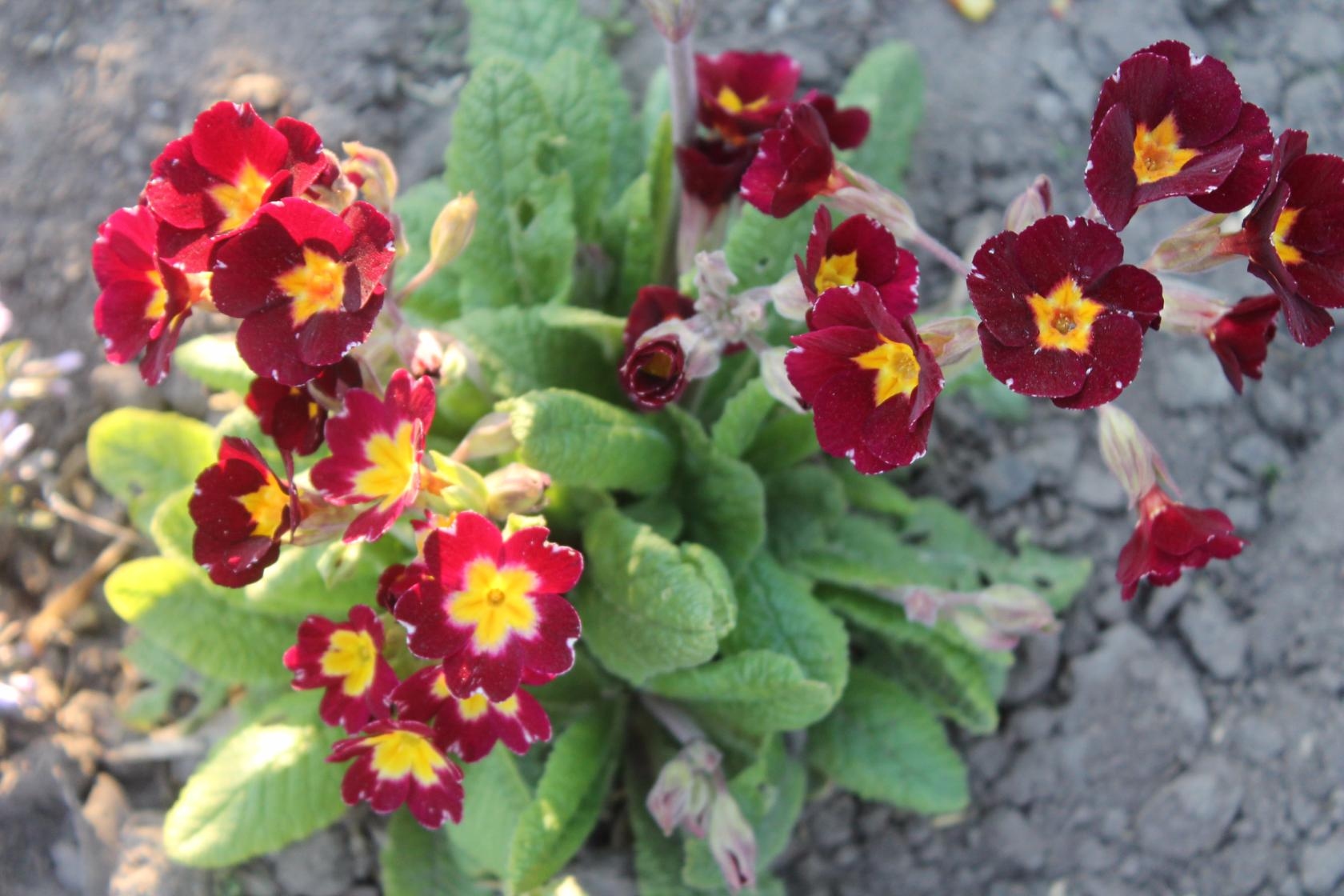 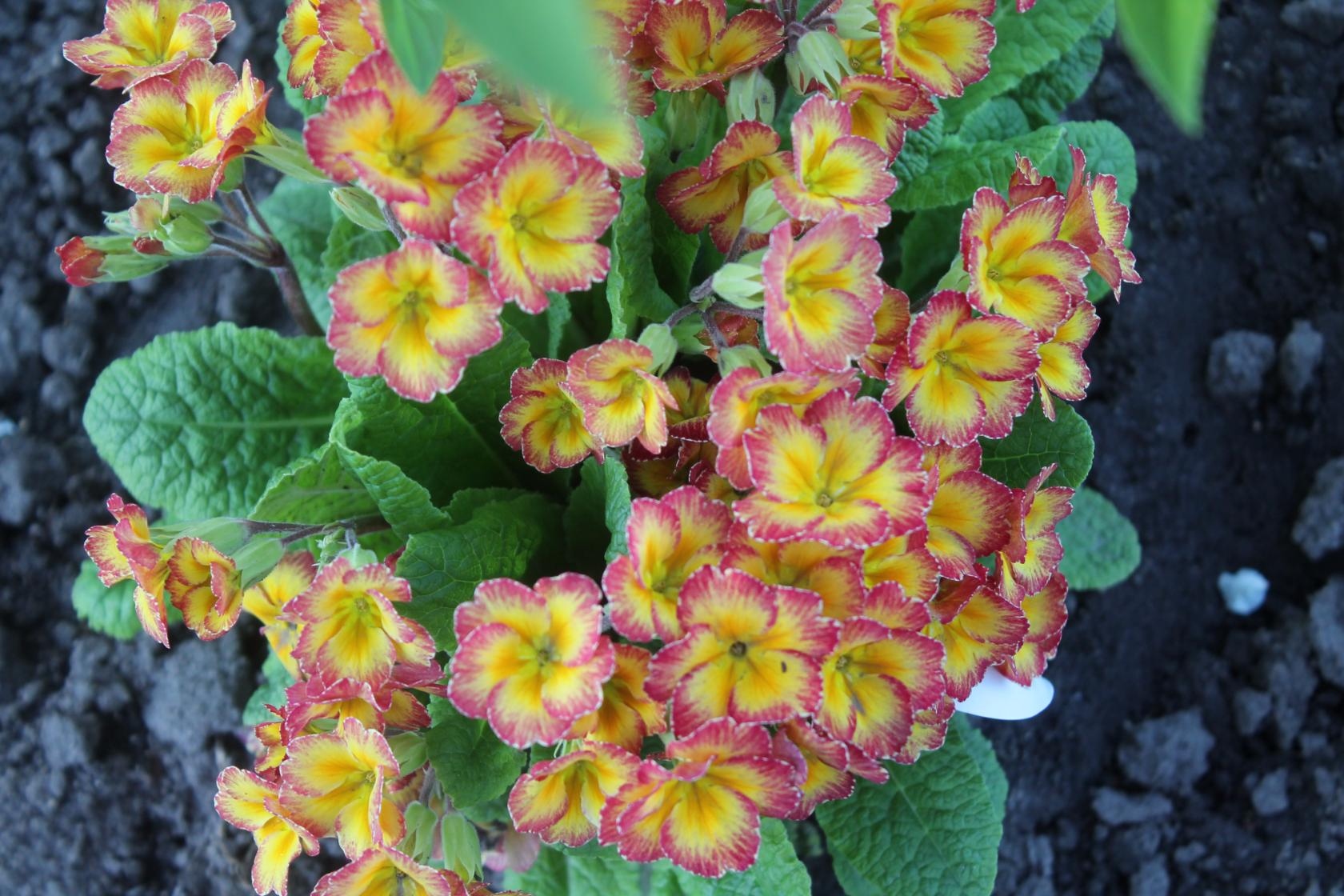 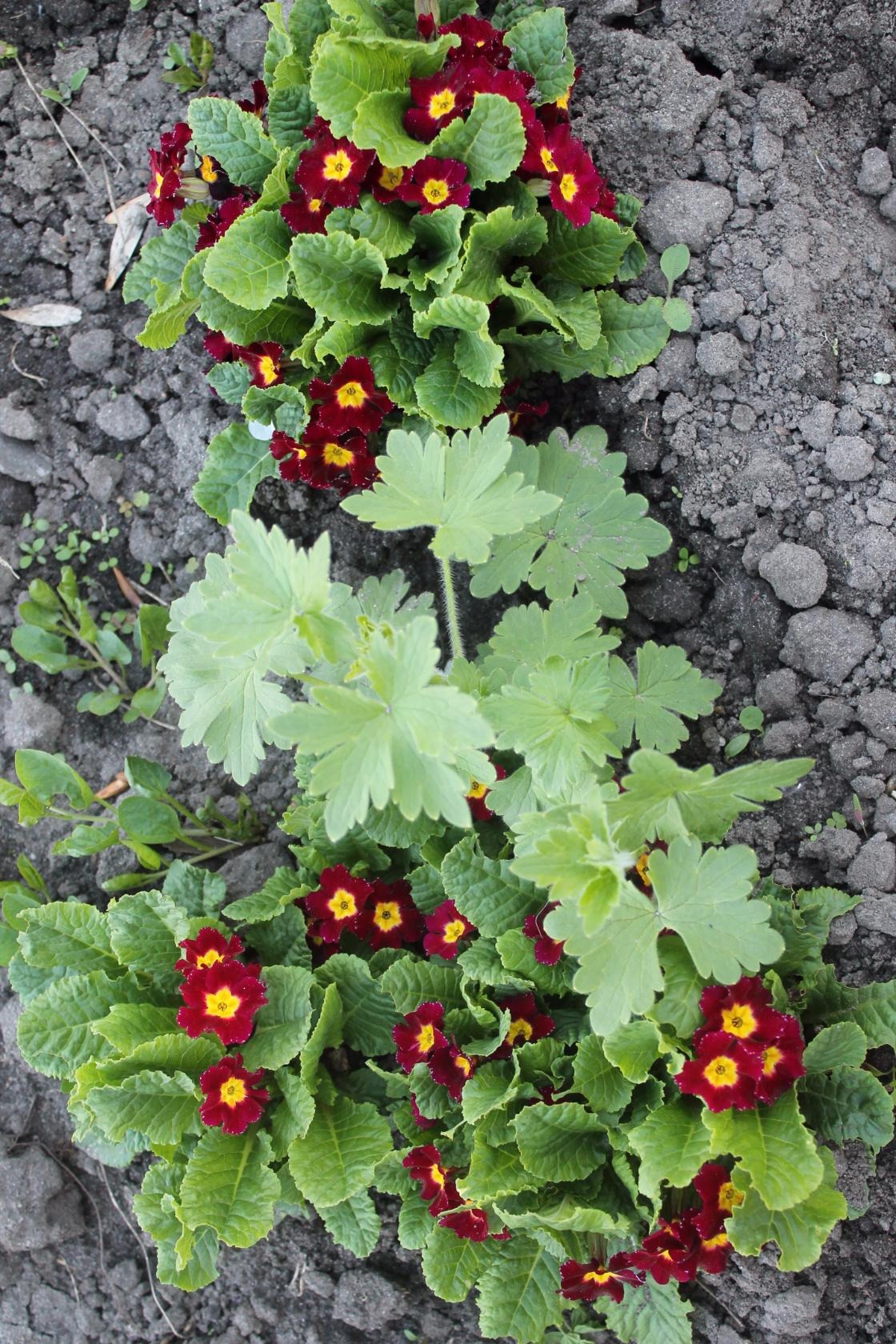 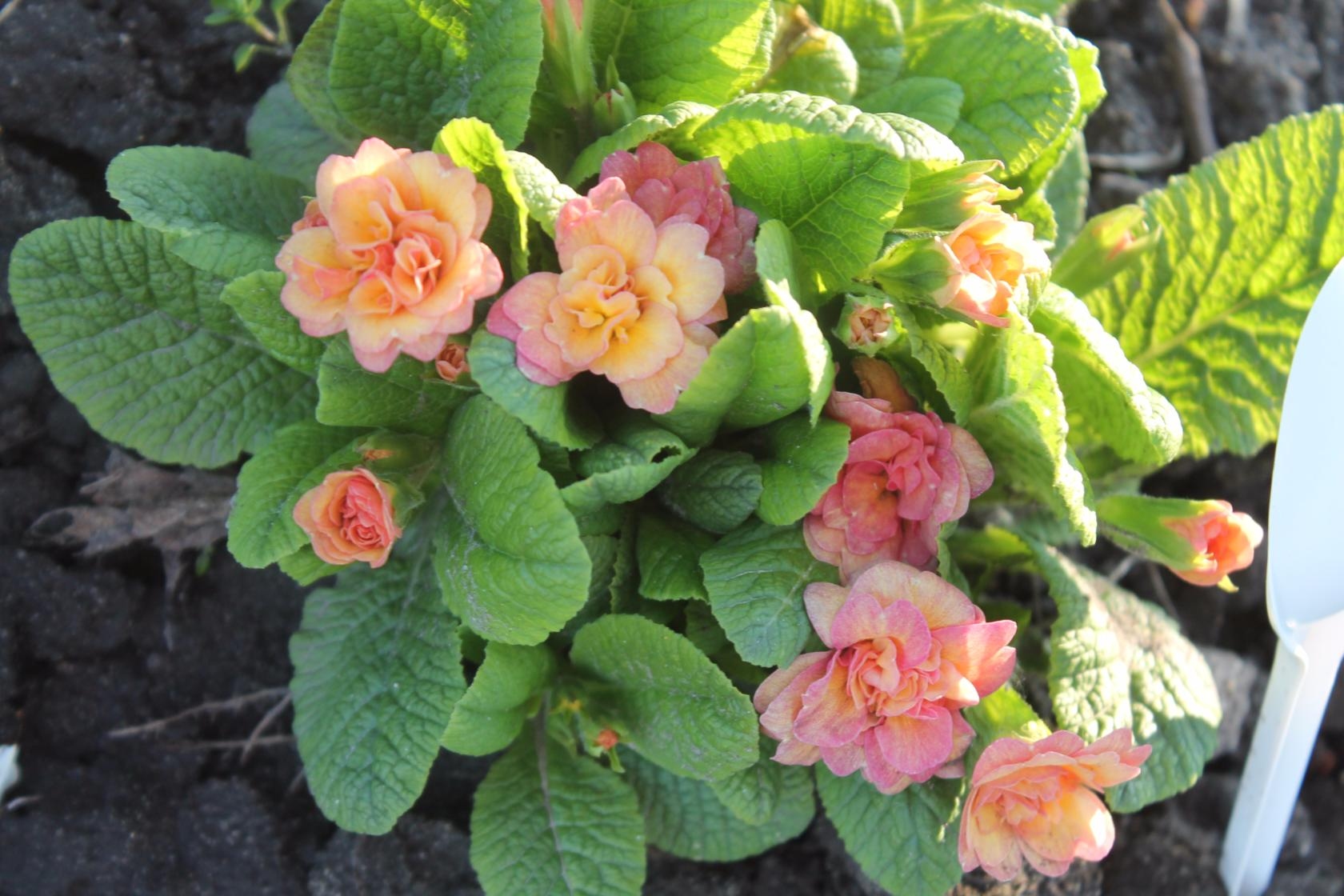 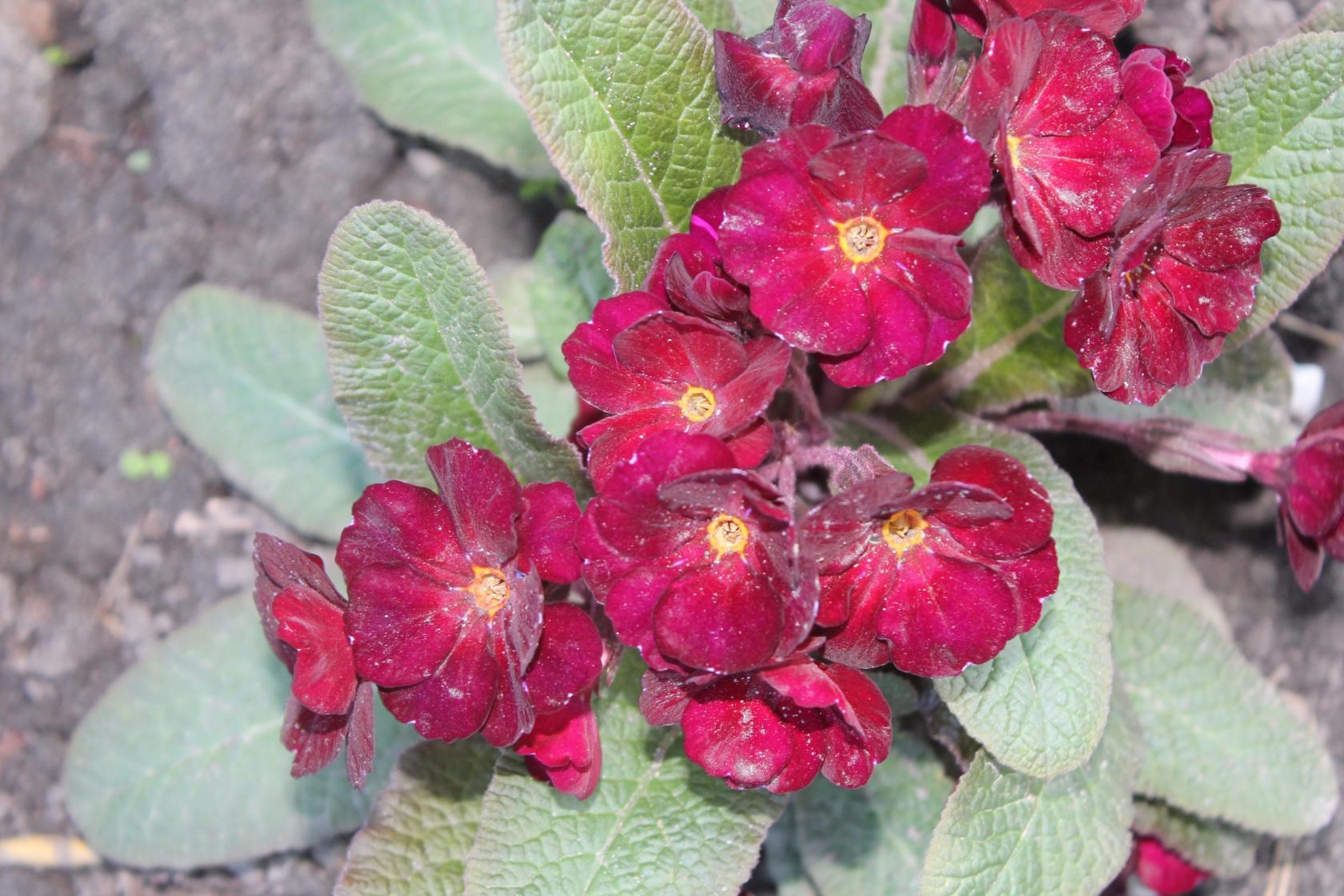 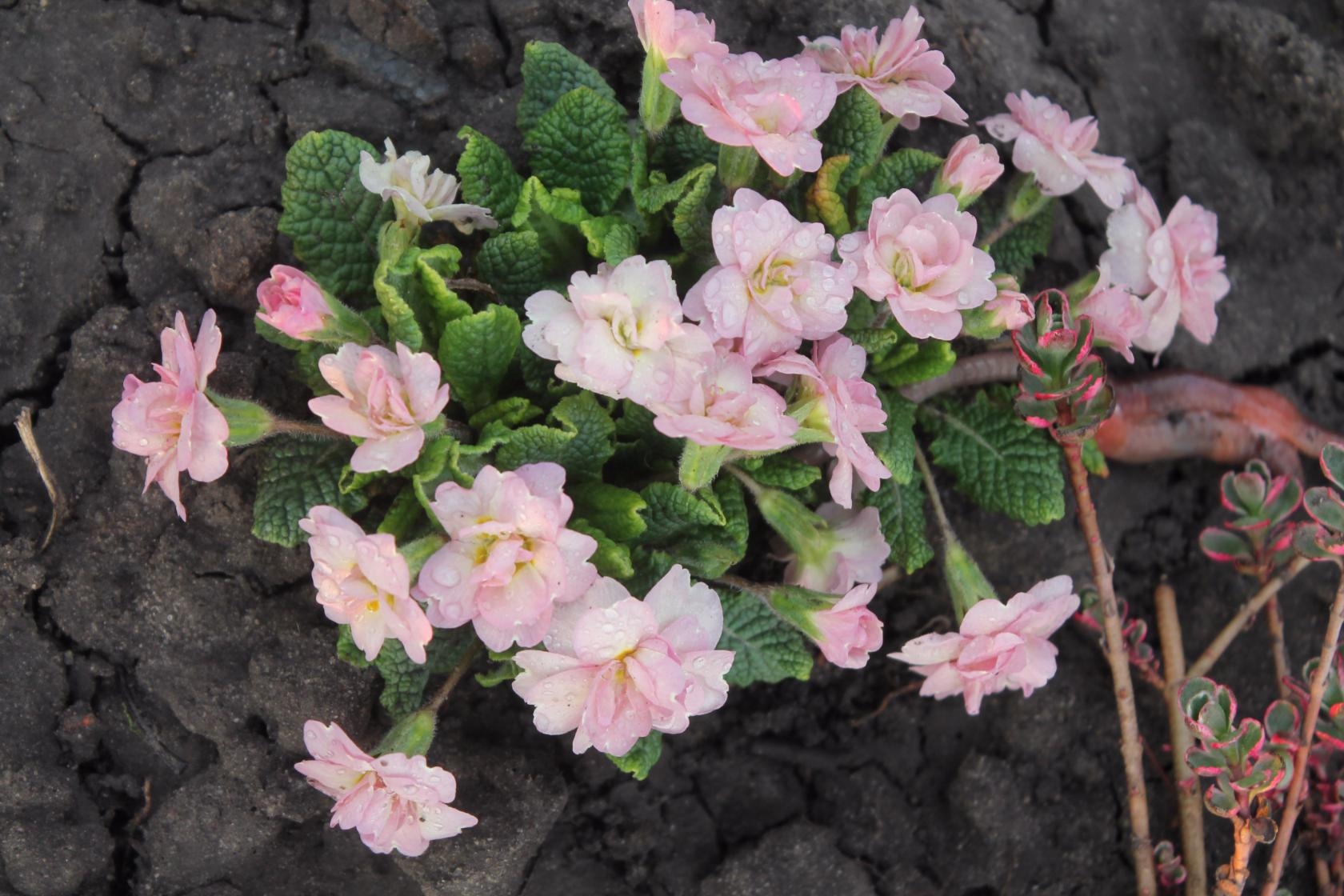 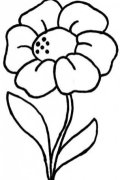 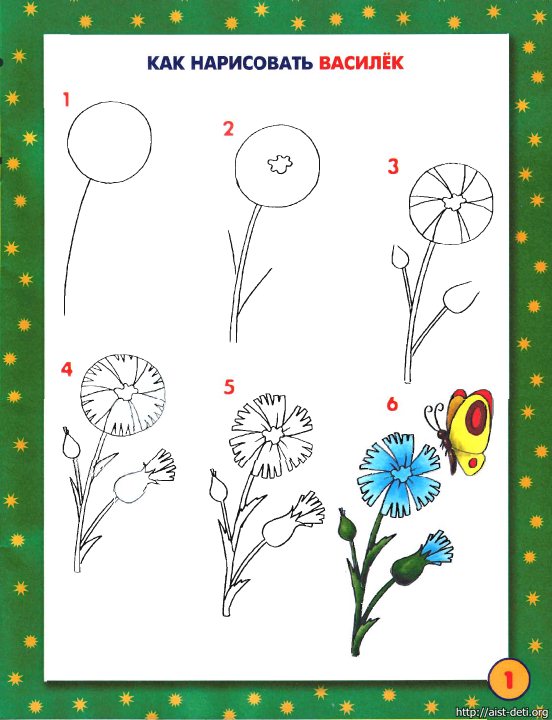 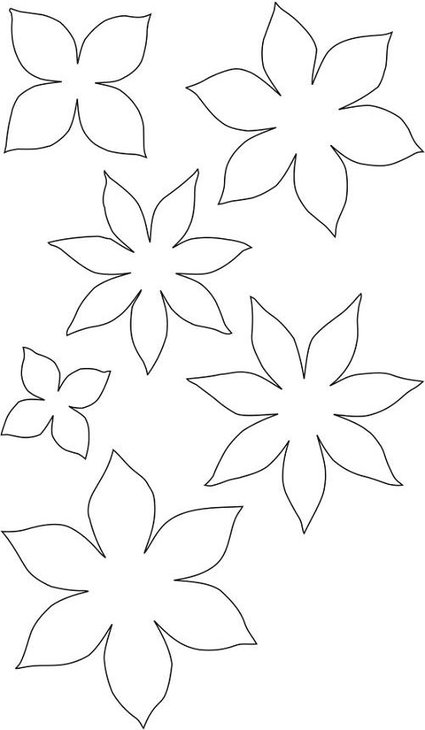 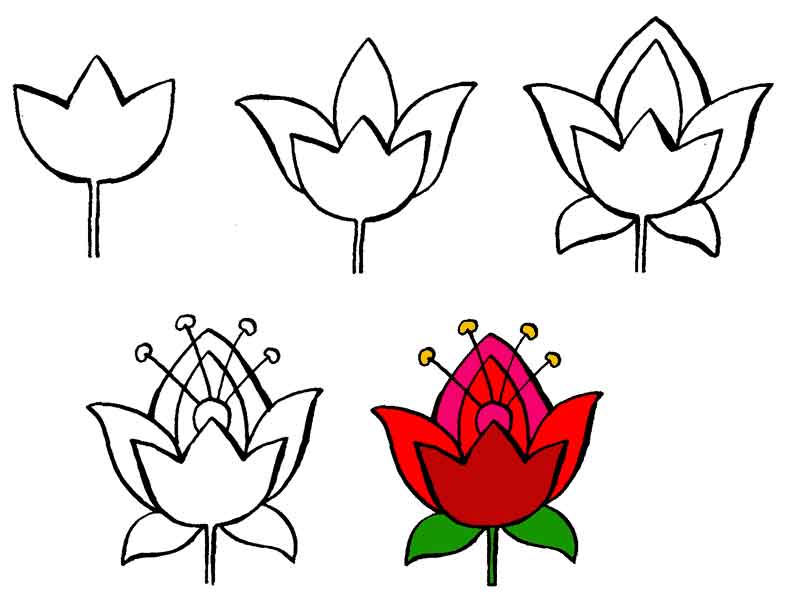 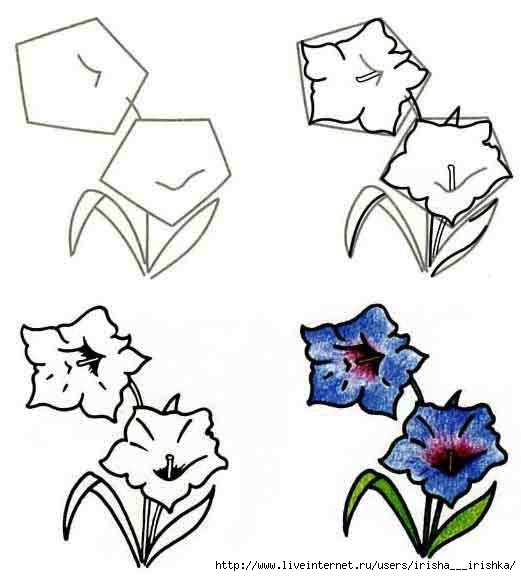 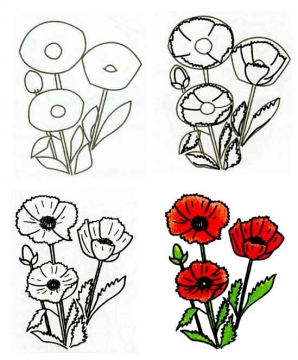 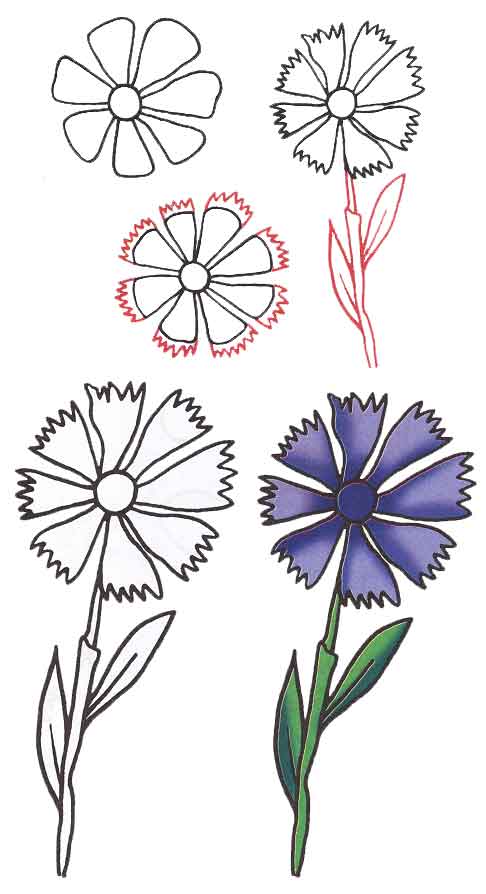 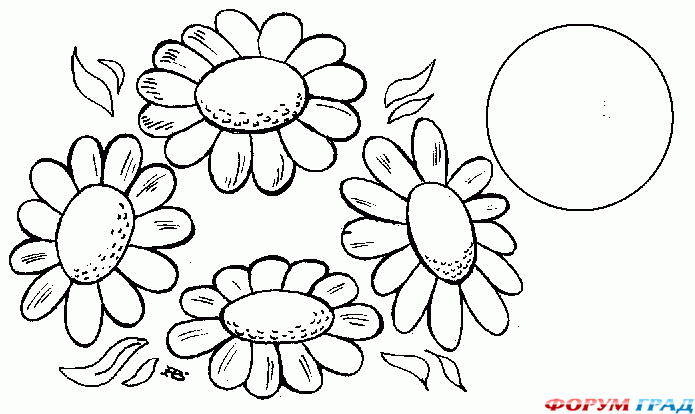 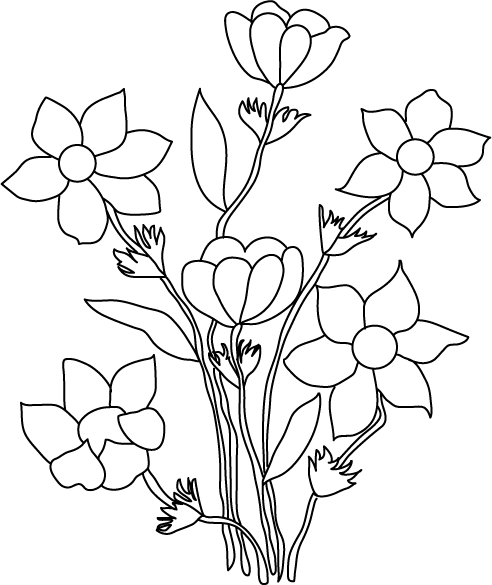 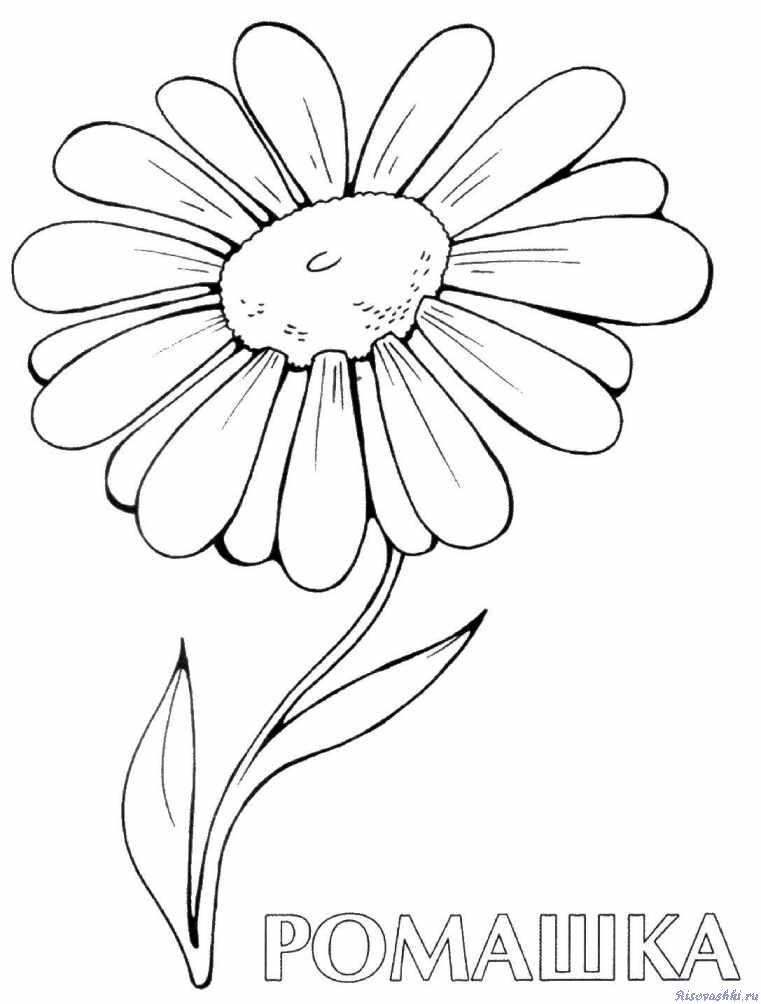 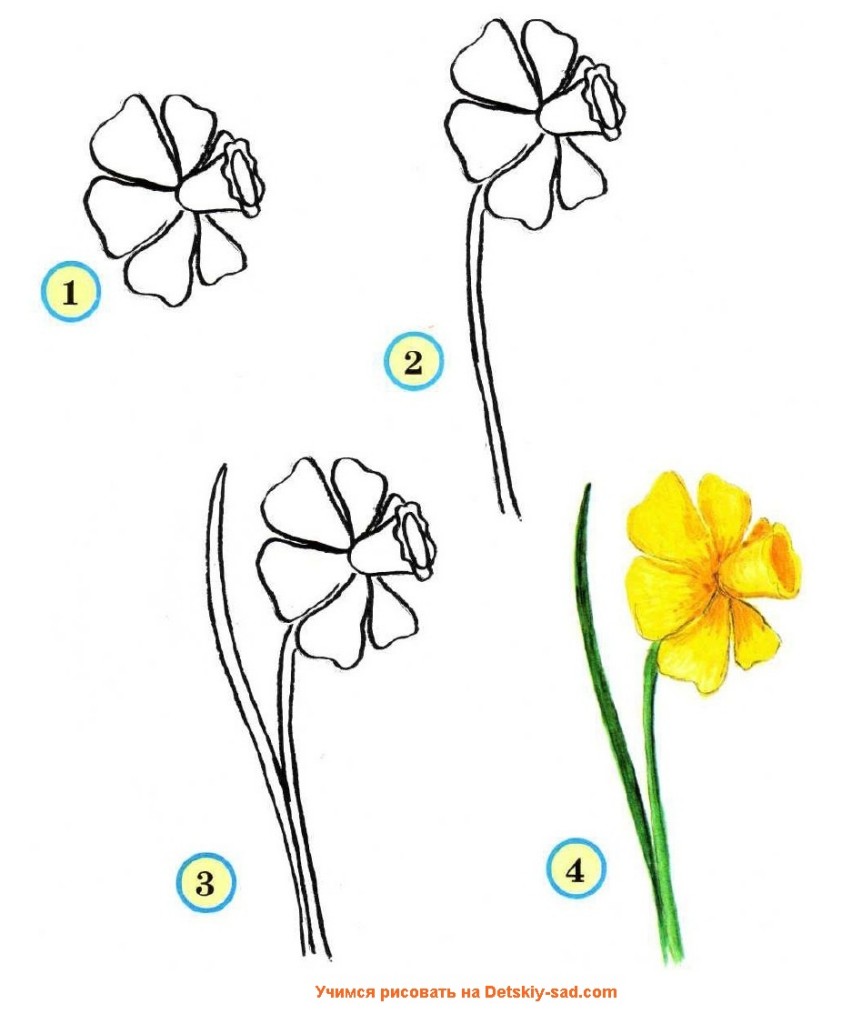 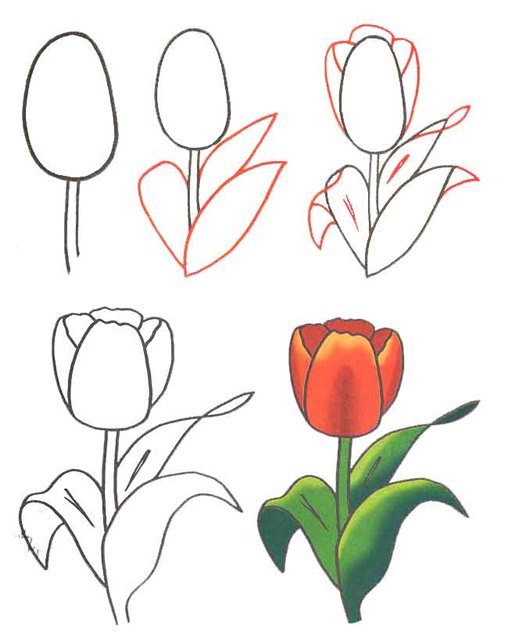 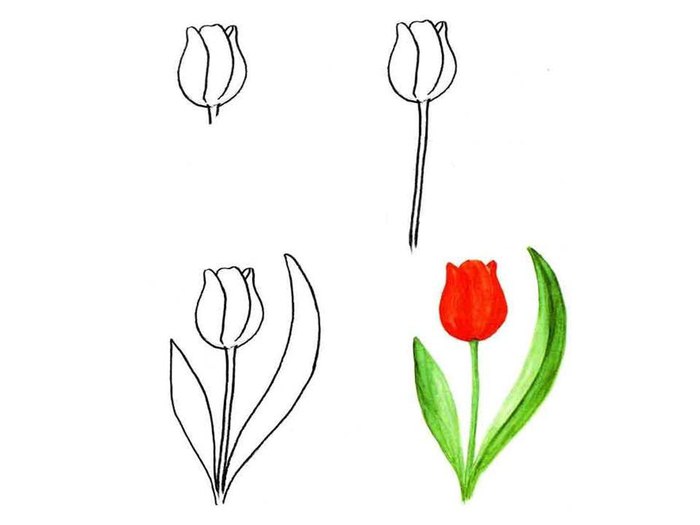 ФизкультминуткаУтром бабочка проснулась,Улыбнулась, потянулась.Раз – росой она умылась.Два - изящно потянулась.Три – нагнулась и присела,На четыре – улетела.
Живет повсюду красота,Живет не где-нибудь, а рядом,Всегда открыта нашим взглядам,Всегда доступна и чиста.
Спасибо за внимание !!!